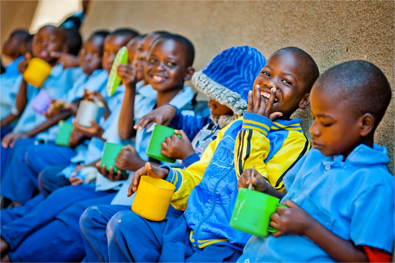 Mary‘s Meals
Sozialprojekt der 5. Klasse
Was ist mary‘s meals?
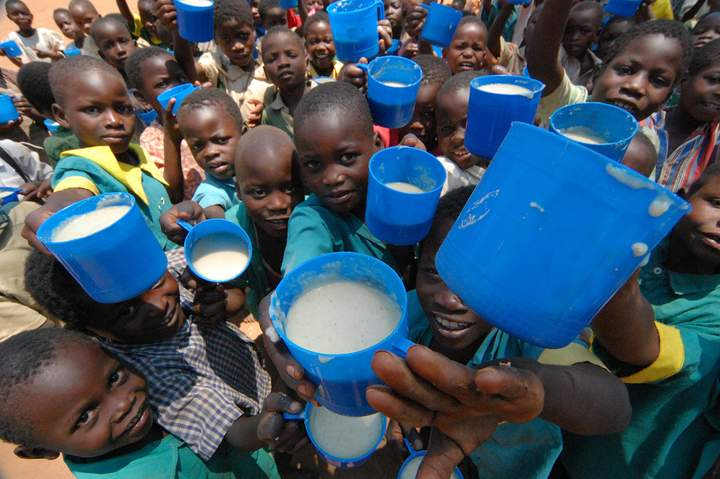 Weltweite Bewegung zur Überwindung des Hungers
eine tägliche Mahlzeit in der Schule, die für die Kinder die ganze Welt verändert
Ernährt an jedem Schultag 1.667.067 Kinder in den ärmsten Ländern
Nahrung und Bildung sind Schlüssel, um Armut zu entkommen
UNSER ADVENTKALENDER
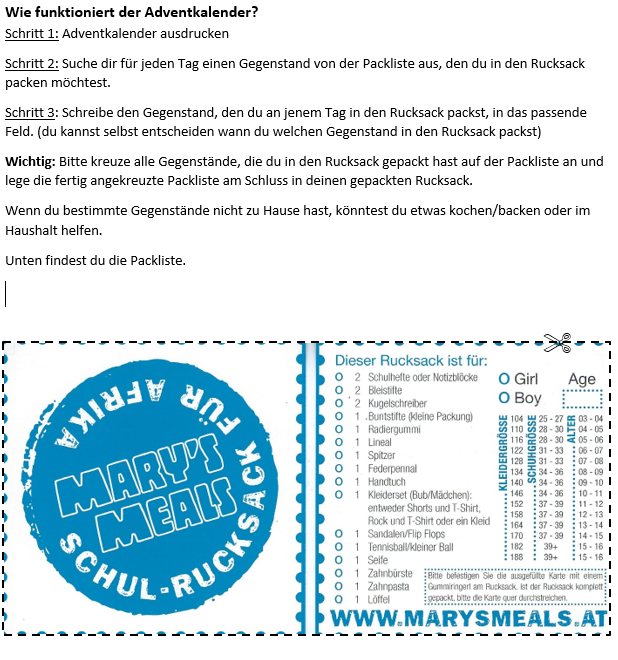 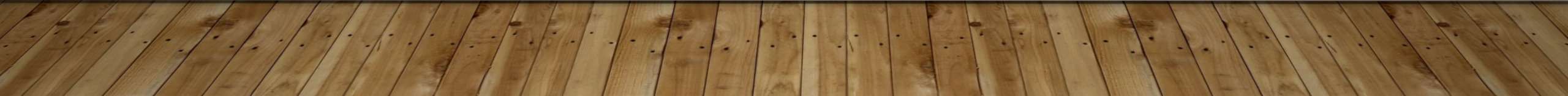 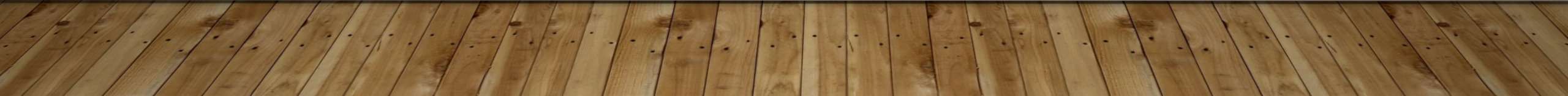 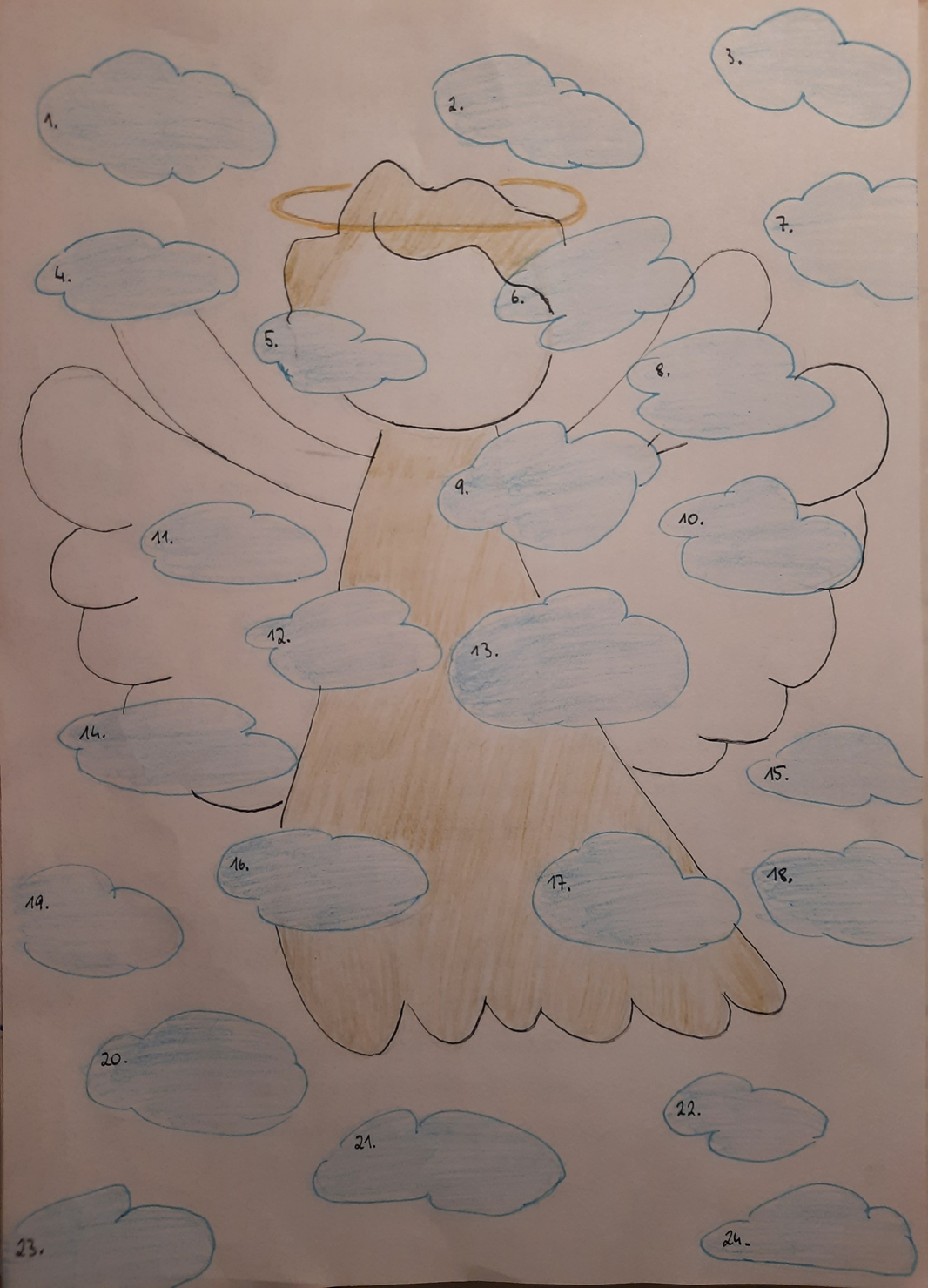 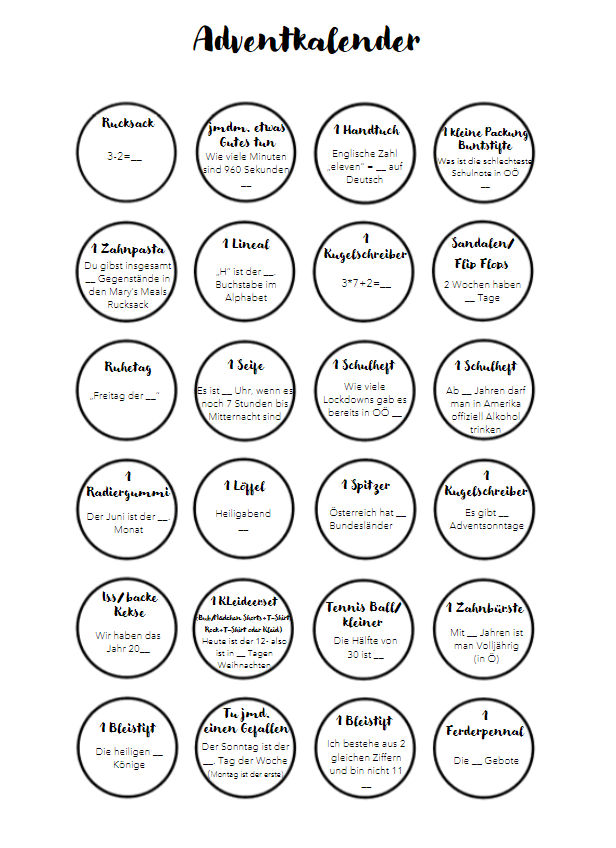 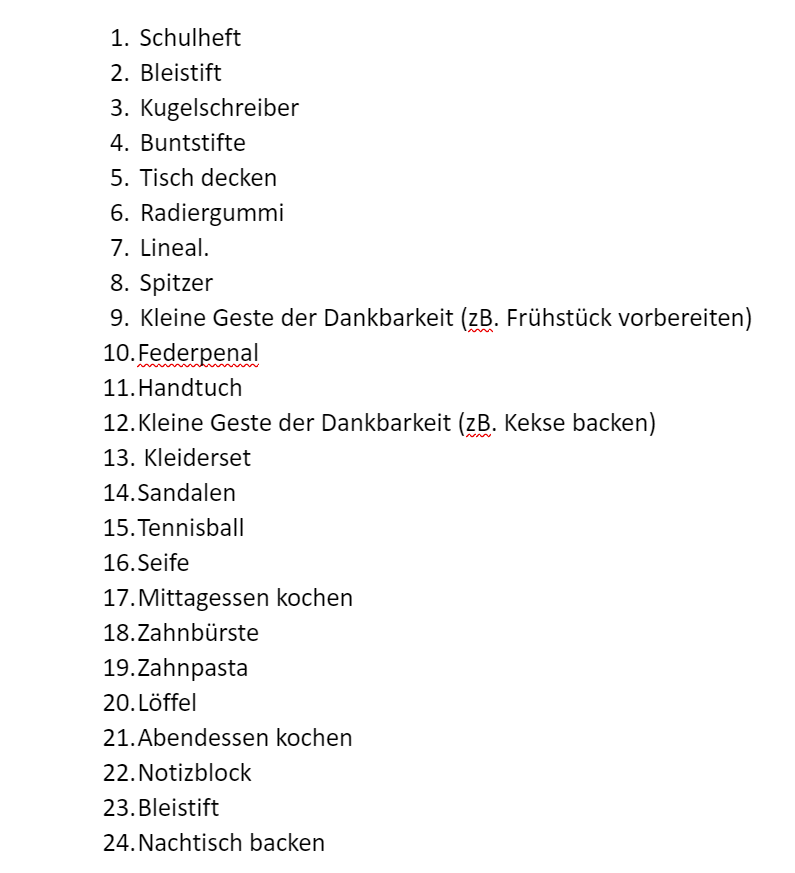 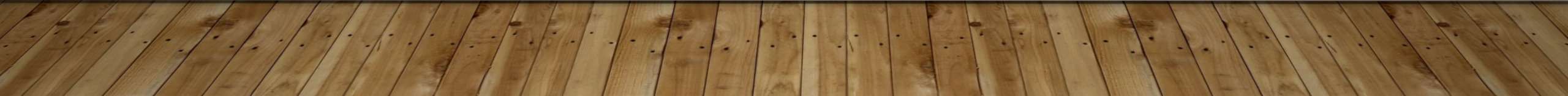 RUCKSACKABGABE
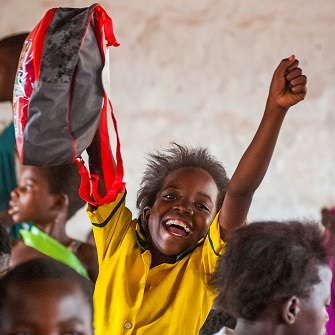 Wegen Covid-19 noch nicht sicher wann und wo
Voraussichtlich eine Woche nach den Weihnachtsferien
Nähere Infos zur Abgabe bald unter sgwilhering.at abrufbar
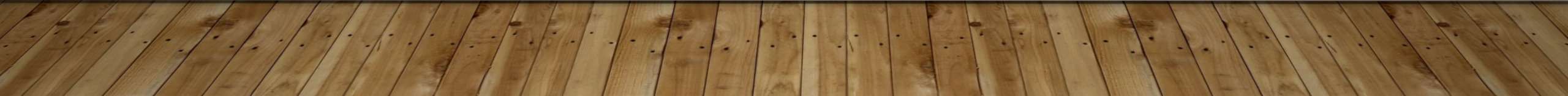 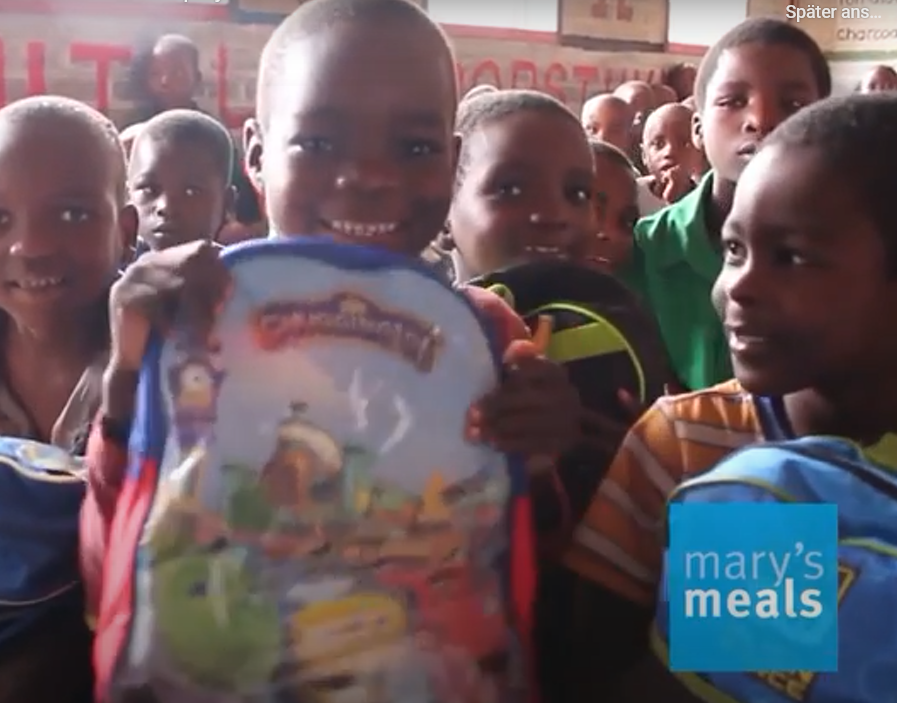 Unsere challenge
500 Schüler

200 Rucksäcke
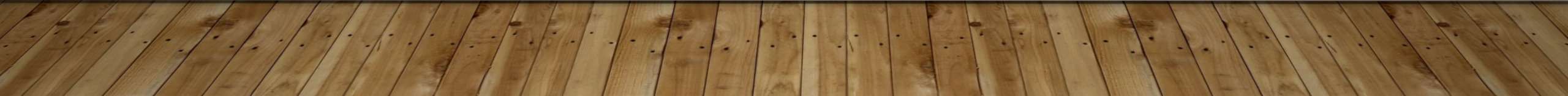 Danke für eure aufmerksamkeit und viel spass beim rucksack packen